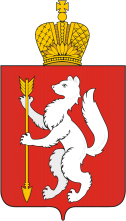 Об основных направлениях 
деятельности 
Уполномоченного 
по защите прав предпринимателей 
в Свердловской области
Институт бизнес-омбудсмена
>10 лет – в России (с июня 2012 года)
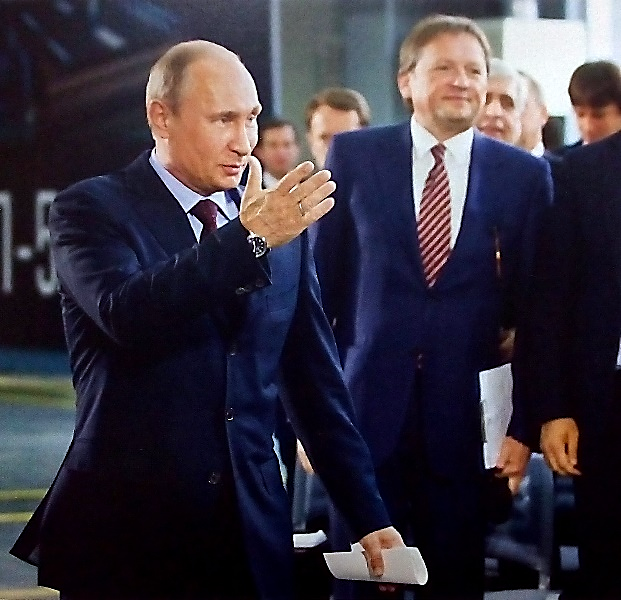 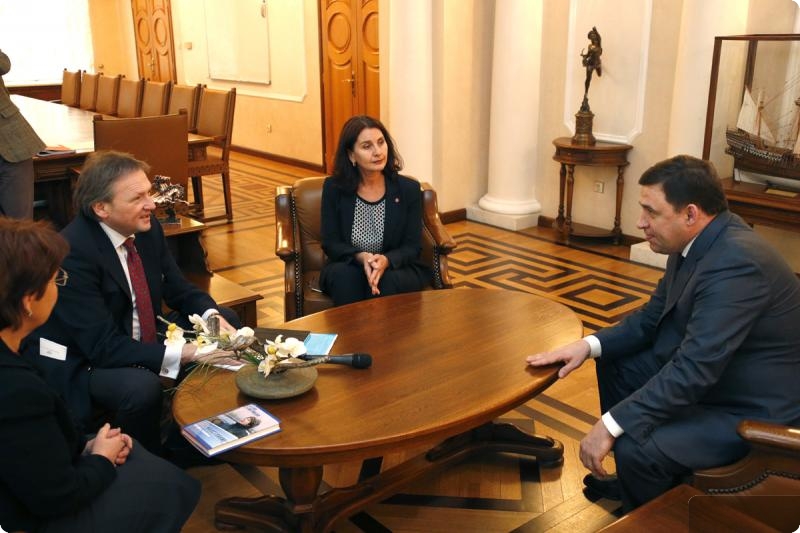 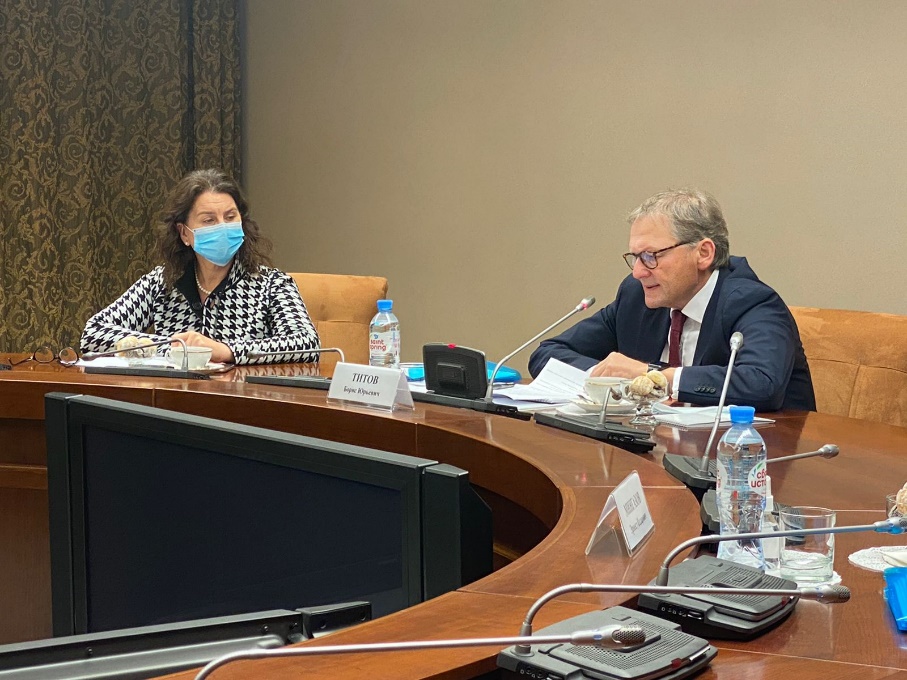 9-й год – в Свердловской области (с марта 2014 года)
2
Должность Уполномоченного
учреждена для обеспечения гарантий государственной защиты прав и законных интересов субъектов предпринимательской деятельности во взаимодействии с органами публичной власти, организациями с публичными полномочиями и их должностными лицами

 Федеральный закон от 7 мая 2013 года № 78-ФЗ «Об Уполномоченных по защите прав предпринимателей в Российской Федерации»

  Закон Свердловской области от 19 декабря 2013 года № 132-ОЗ «Об Уполномоченном по защите прав предпринимателей в Свердловской области»
3
Ключевые направления деятельности
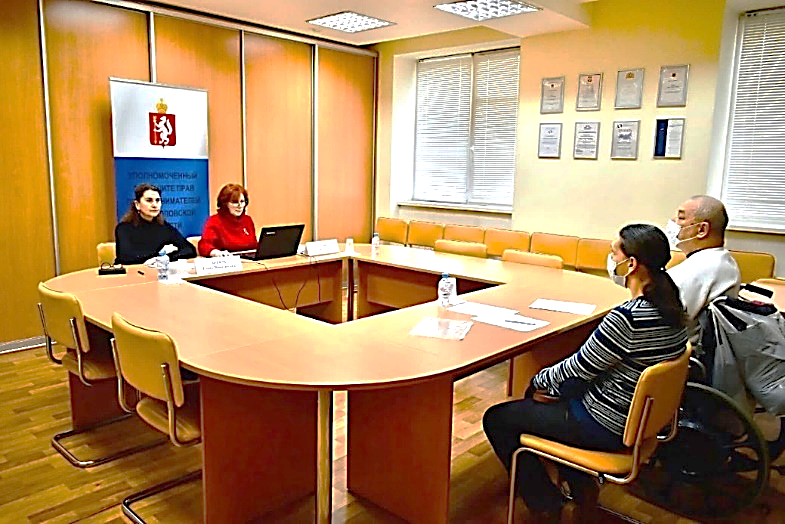 1. Защита индивидуальных прав и законных интересов субъектов предпринимательской деятельностина основании жалобы
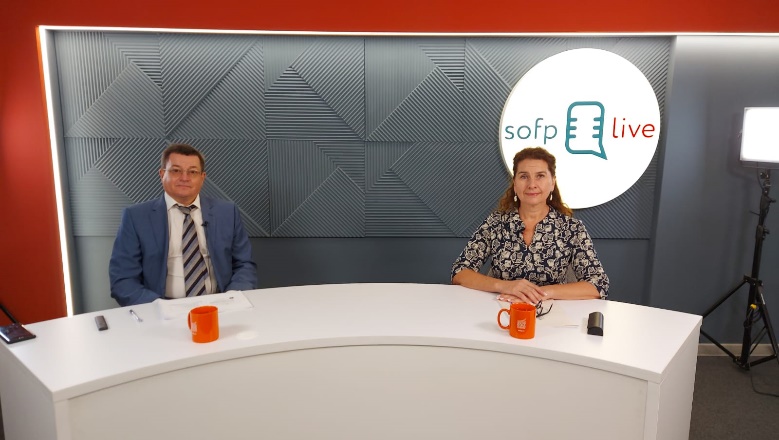 2. Правовое просвещение в сфере предпринимательского законодательства
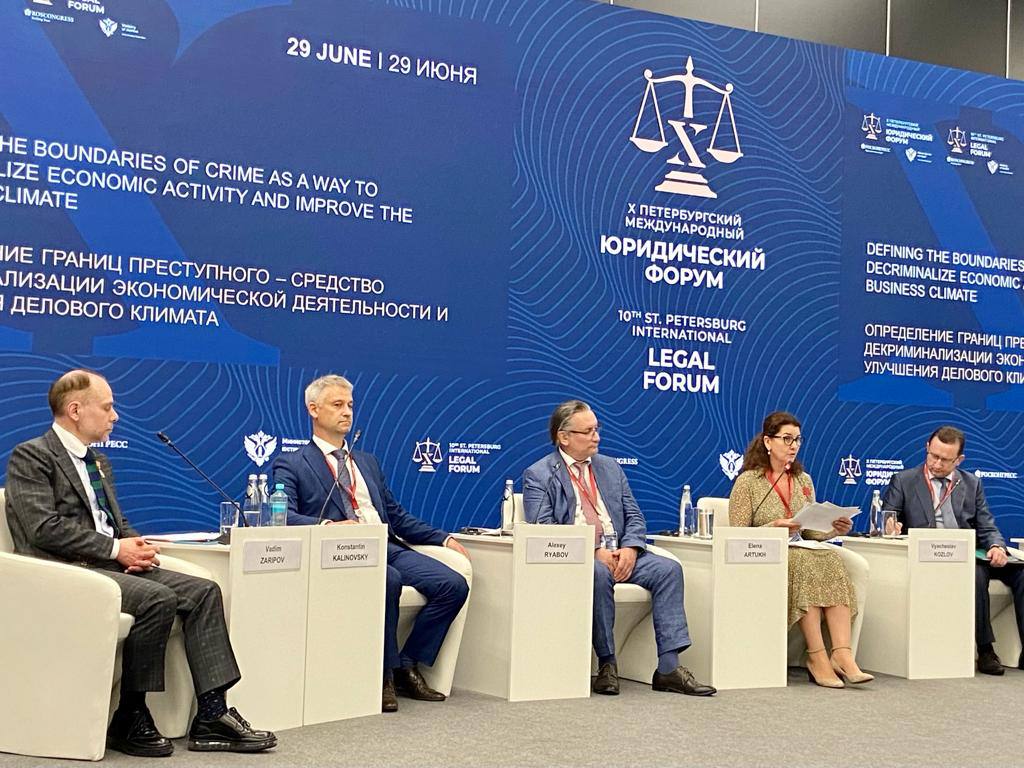 3. Содействие совершенствованию регуляторной среды,  формирование предложений по преодолению системных затруднений бизнеса
4
Защита индивидуальных прав и законных интересов
Получение сведений – документов и информации, подготовка заключений об устранении нарушений



Досудебное урегулирование конфликтов



Участие в судебной защите непосредственно или подготовка правовой позиции для самостоятельной защиты



Участие в выездных проверках по заявлению



Инициирование проверок ФАС


Ходатайство о привлечении к дисциплинарной ответственности лиц, виновных в нарушении прав



В отдельных случаях защита по уголовным делам, посещение предпринимателей в СИЗО
5
Динамика количества обращений и доли по уровню органов публичной власти и на организации за 2020–2022 годы
6
ТОП-5 проблемных сфер правоотношений в жалобах и обращениях
7
Защита в судах
8
Досудебное урегулирование споров
9
6
Рабочая группа по досудебному урегулированию споров субъектов инвестиционной деятельности с контрольными и надзорными органами
Создана 20 мая 2022 года решением Инвестиционного комитета Свердловской области

Состав: 7 человек

Руководитель: Артюх Елена Николаевна, Уполномоченный по защите прав предпринимателей в Свердловской области

Секретарь: Боровков Павел Сергеевич, начальник отдела государственной поддержки инвестиционной деятельности и сопровождения инвестиционных проектов Министерства инвестиций и развития Свердловской области

Как обратиться: 

к Уполномоченному: 
сайт: uzpp.midural.ru
почта: 620004, г. Екатеринбург, ул. Малышева, д. 101 
эл. почта: pr.artyuh@egov66.ru Sverdlovsk@ombudsmanbiz.ru

в Министерство инвестиций и развития Свердловской области: официальный сайт: mir.midural.ru почта: 620031, г. Екатеринбург, пл. Октябрьская, д. 1эл. почта: mir@egov66.ru
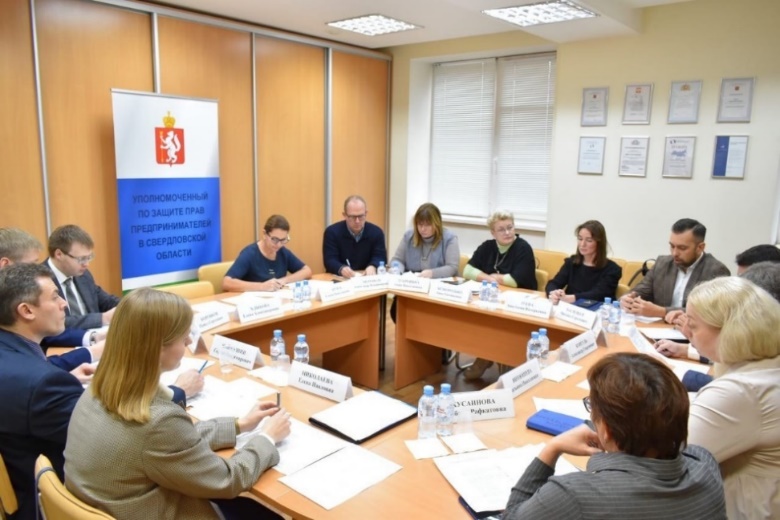 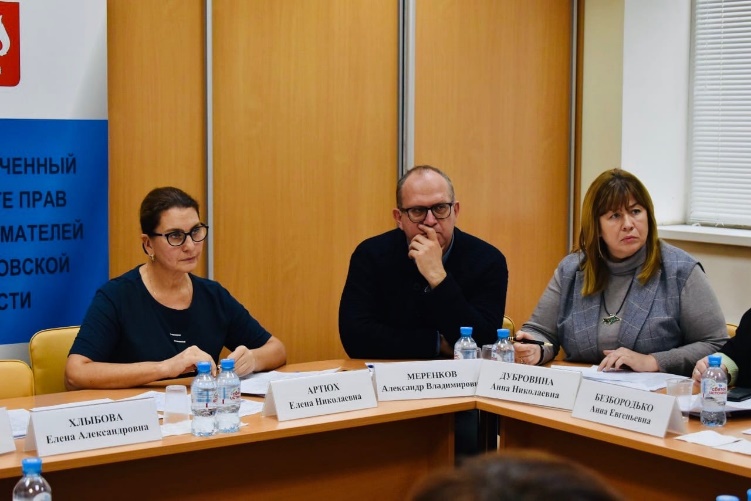 10
6
Пример: акционерное общество «Внеземное»
Проект: строительство круглогодичной теплицы (вертикальной фермы) для выращивания ягодных культур методом аэропоники

Период реализации: 2022–2023 годы

Общий объем инвестиций: 260 млн. рублей (1 очередь)
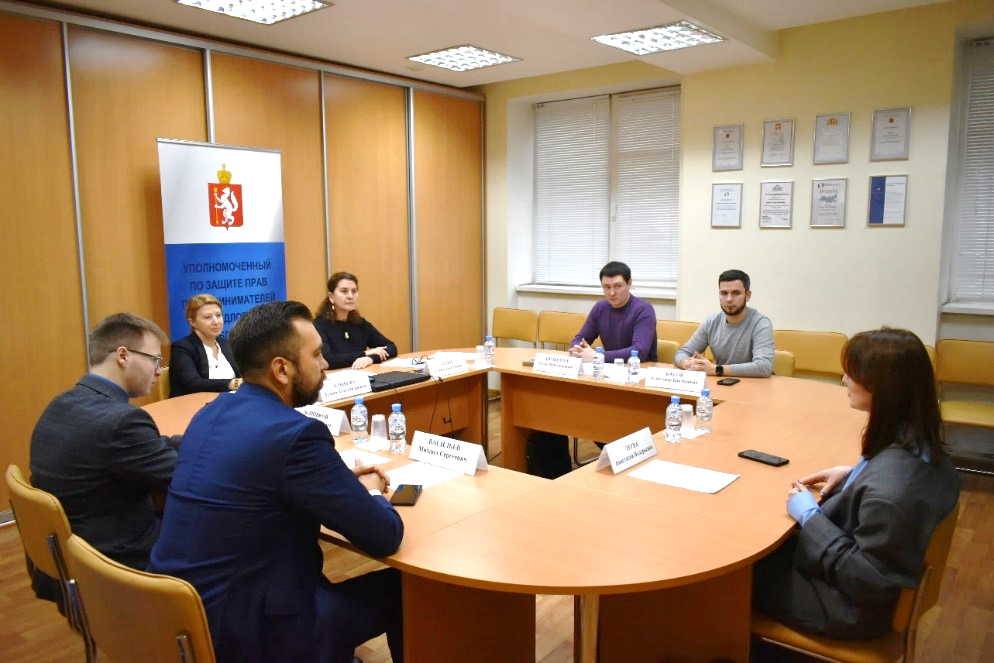 Планируемый результат: производство ягодных культур (клубника, в перспективе – ежевика, голубика, малина, > 100 тонн в год)
11
Результат
Выбран вариант: реализация проекта в 2 этапа. 

1. Участок разделен на два: один без фактических угодий, другой – с сенокосами, готовятся документы в Управление Росреестра для снятия статуса угодий с первого участка через актуализацию данных в Госфонде для начала строительства пока одной теплицы 

2. Для использования второго участка требуются изменения  законодательства
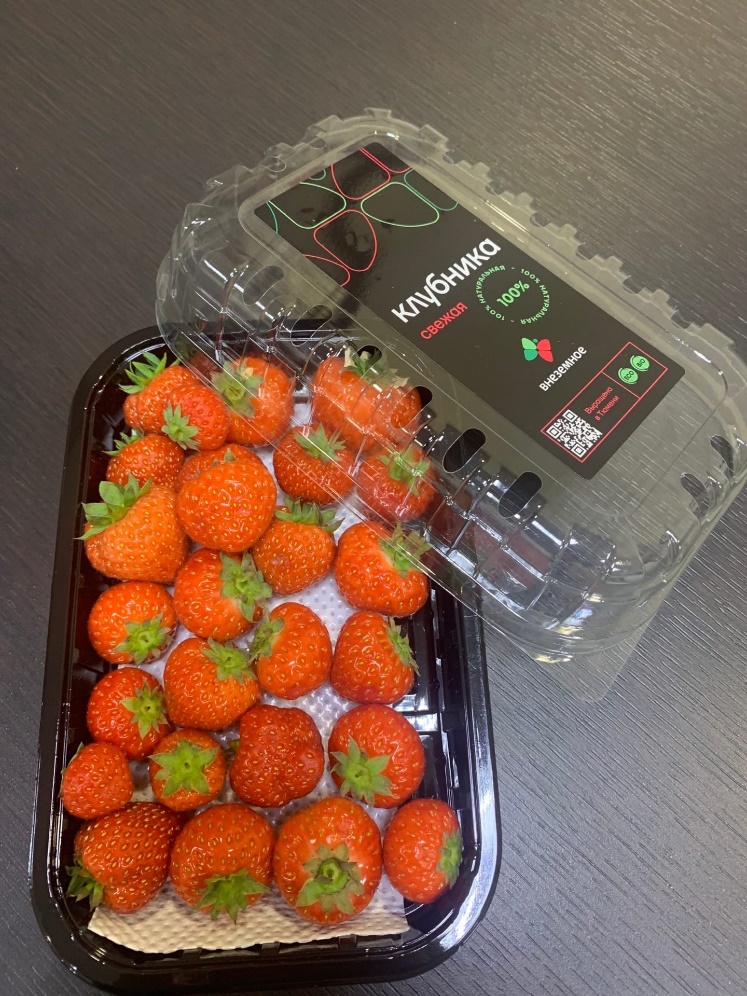 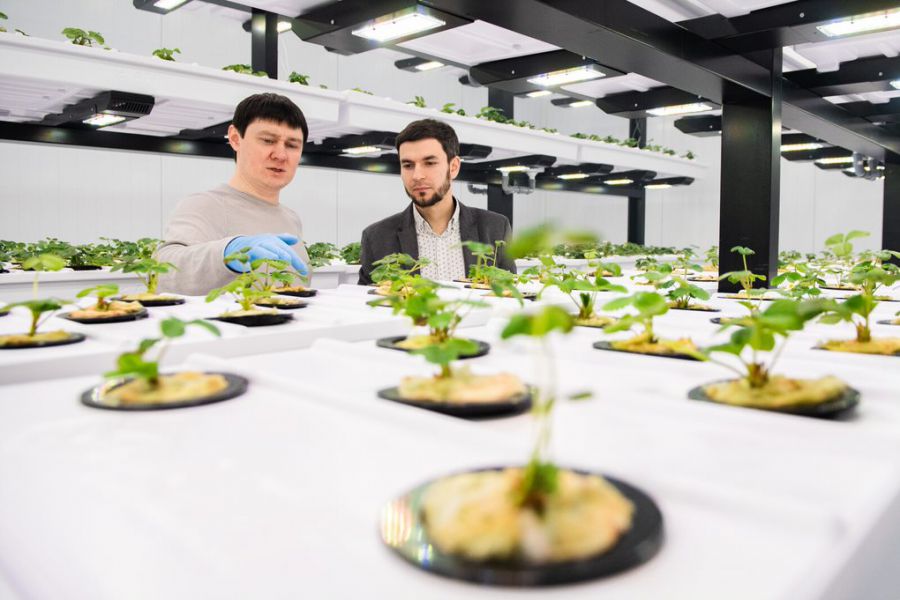 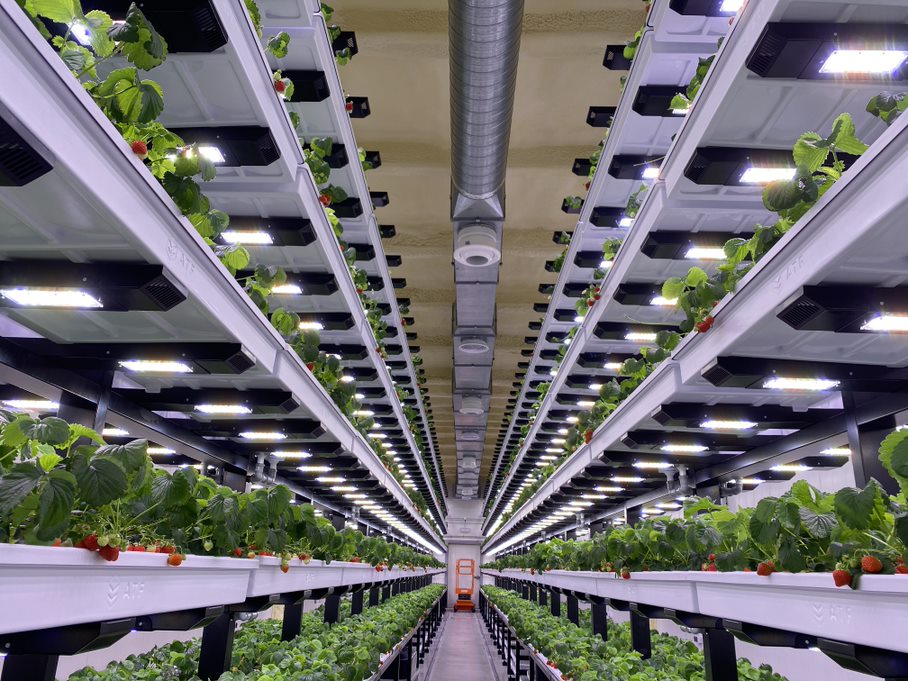 12
Примеры успешной защиты прав и законных интересов 
субъектов предпринимательства
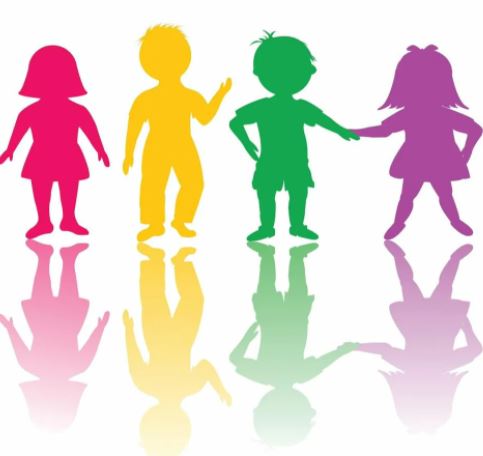 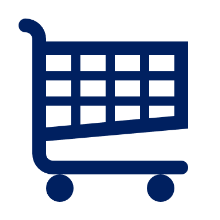 13
Примеры успешной защиты прав и законных интересов 
субъектов предпринимательства
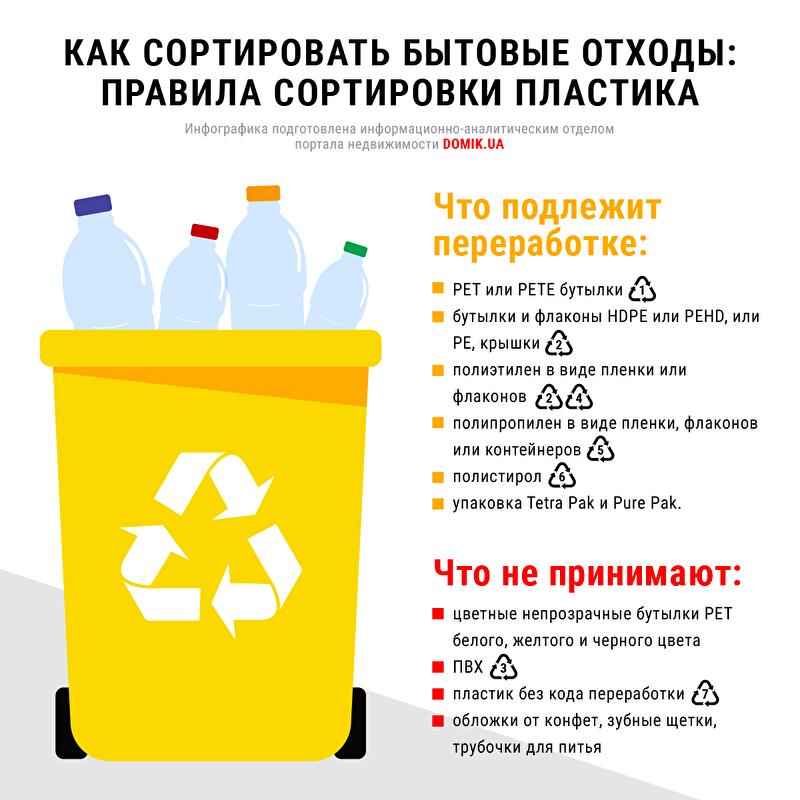 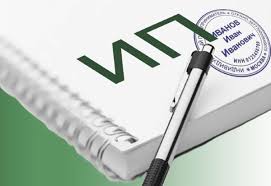 14
Примеры успешной защиты прав и законных интересов 
субъектов предпринимательства
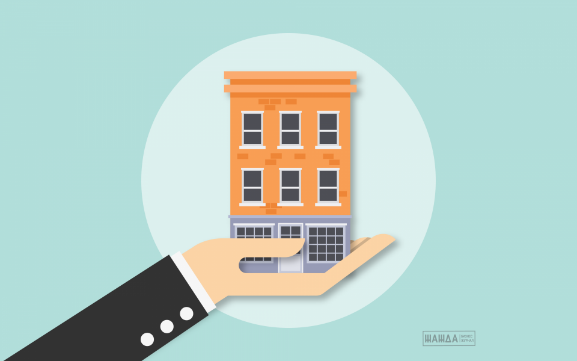 15
Просветительские мероприятия: в 2022 году 25 262 слушателя + аудитория «Business FM»
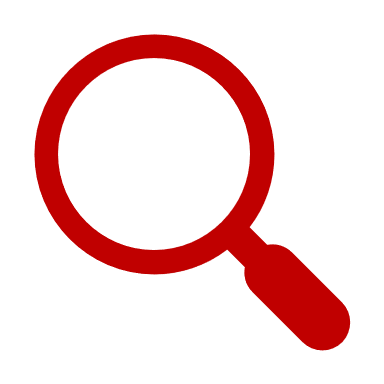 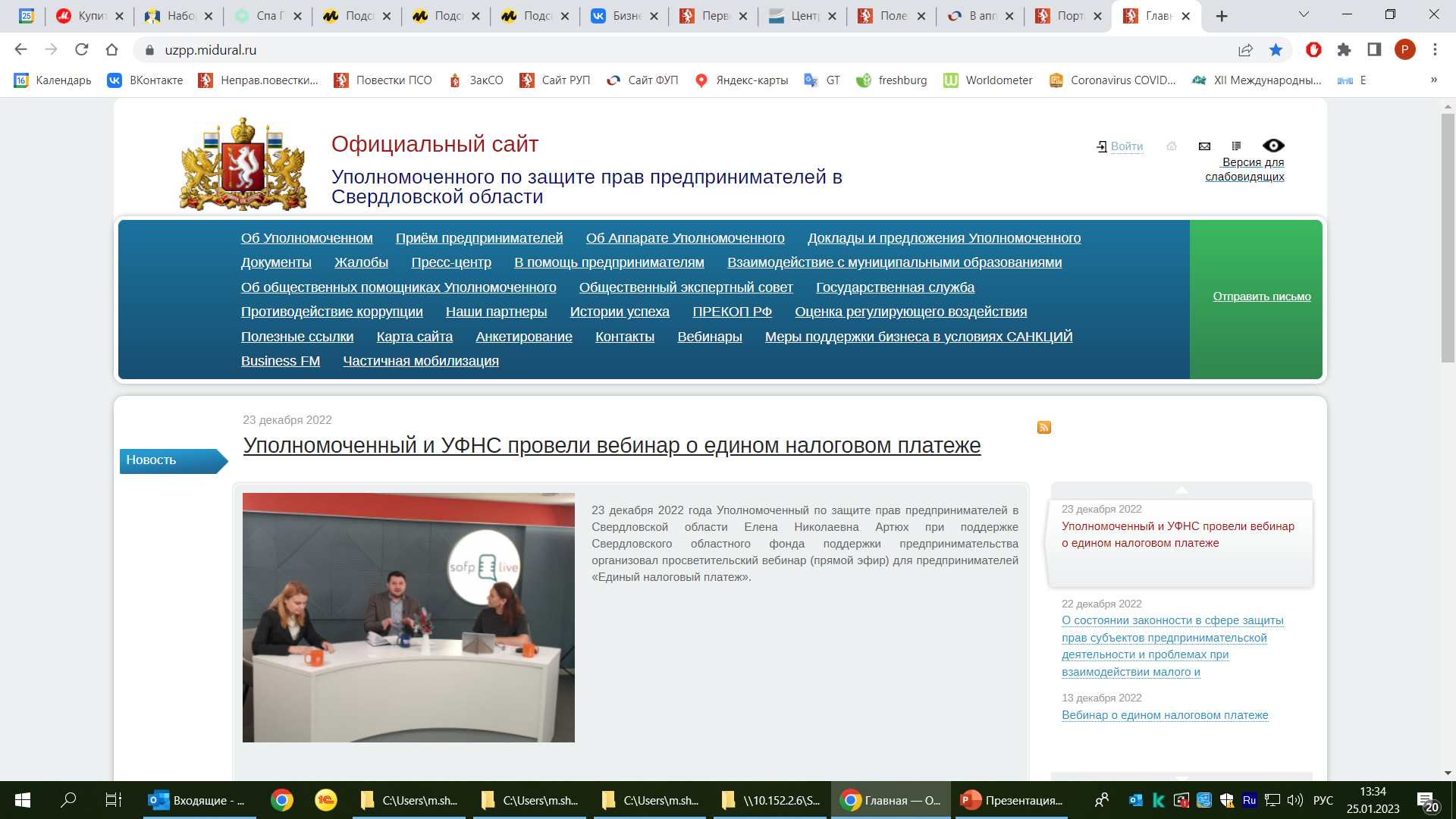 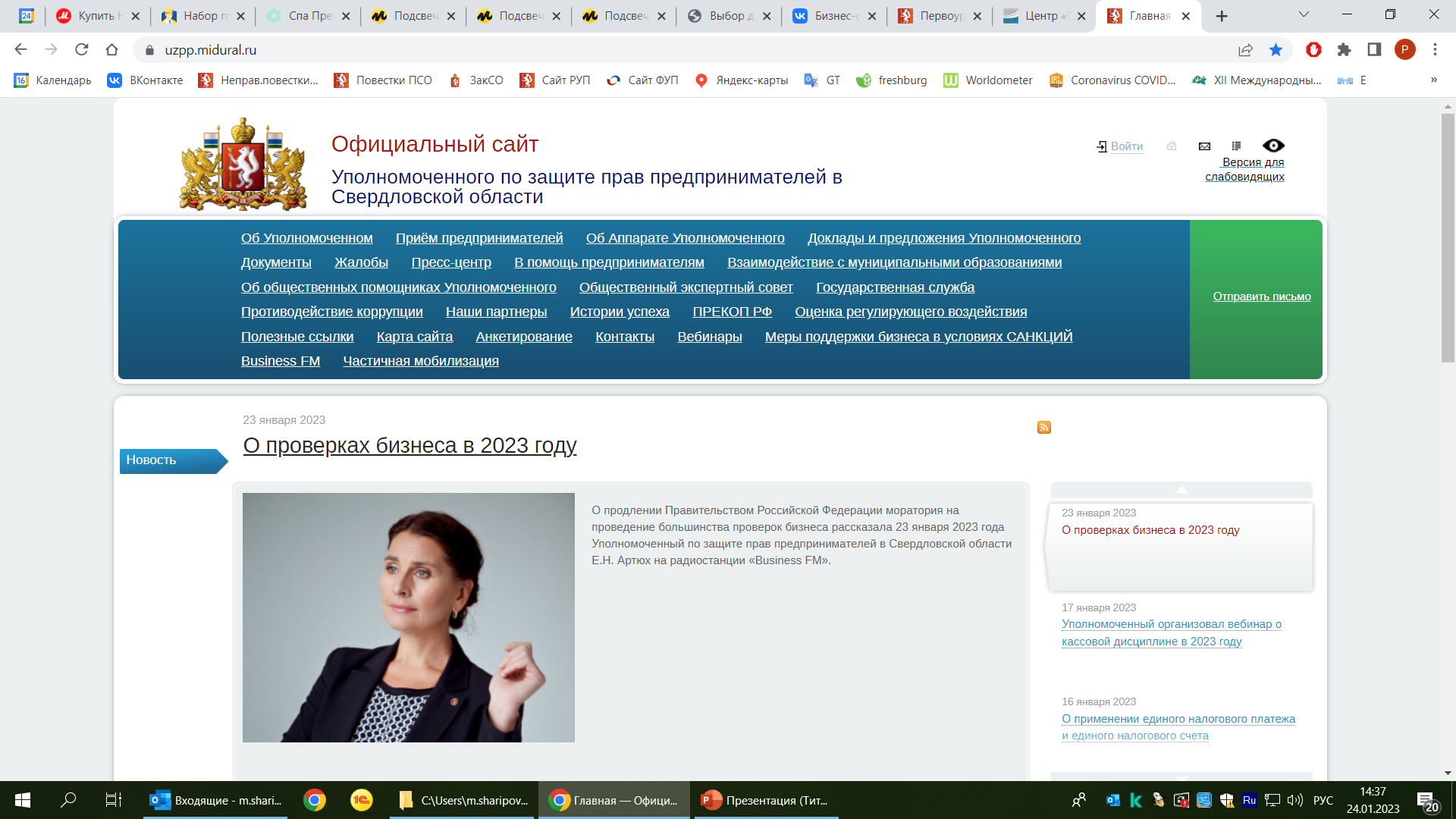 https://uzpp.midural.ru/article/show/id/10064
Топ-темы вебинаров-2022
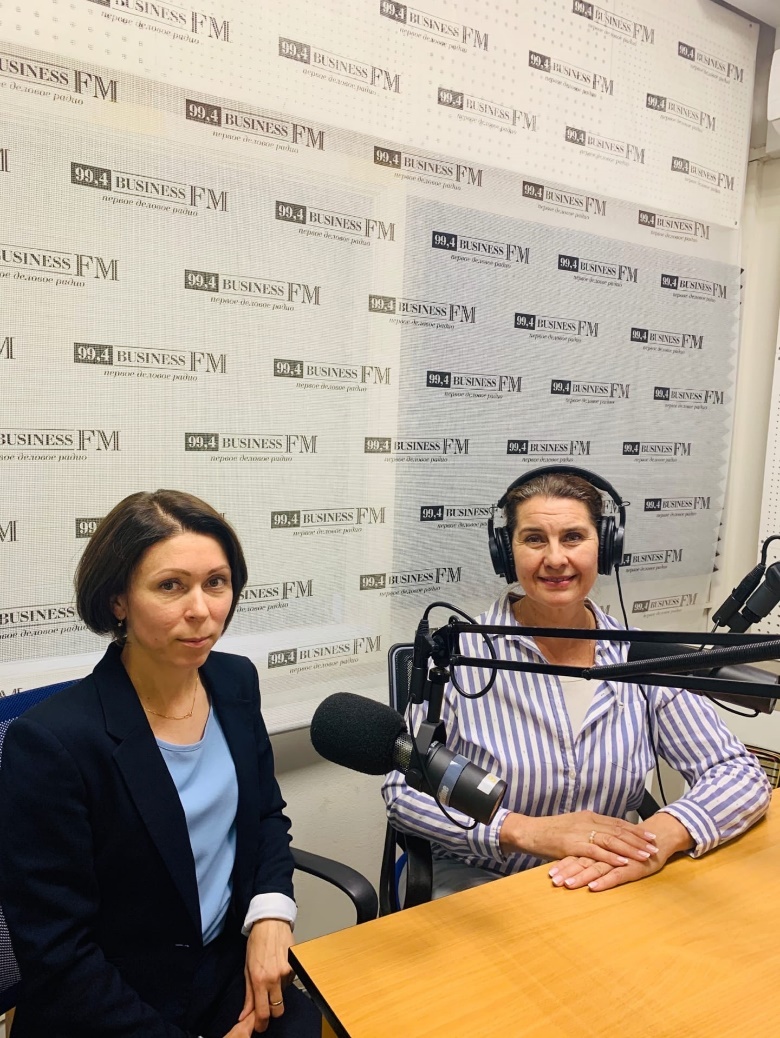 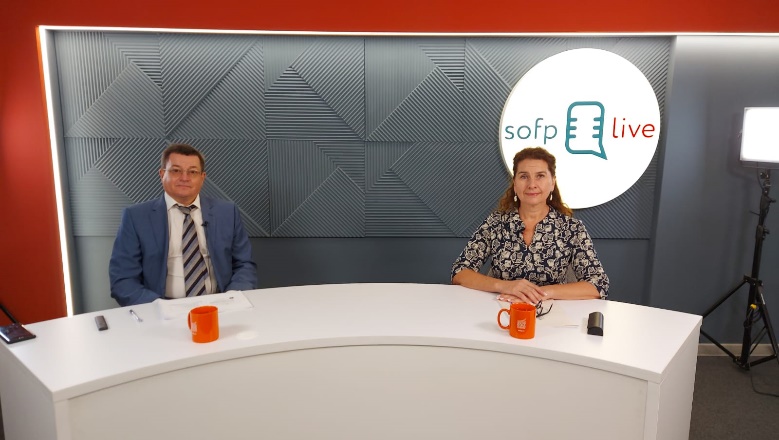 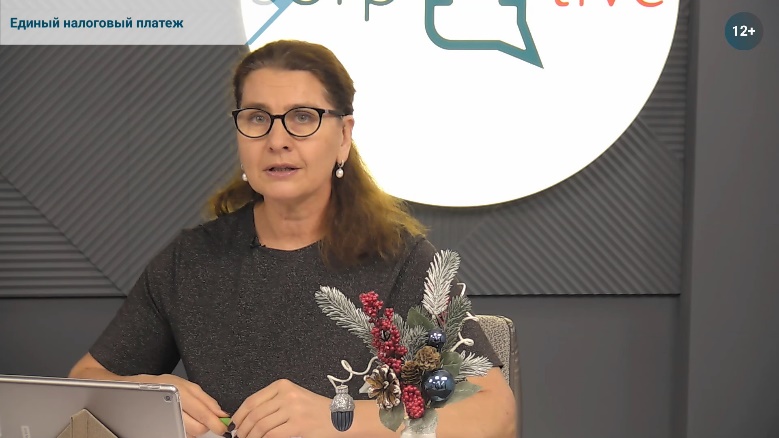 3. Содействие совершенствованию регуляторной среды
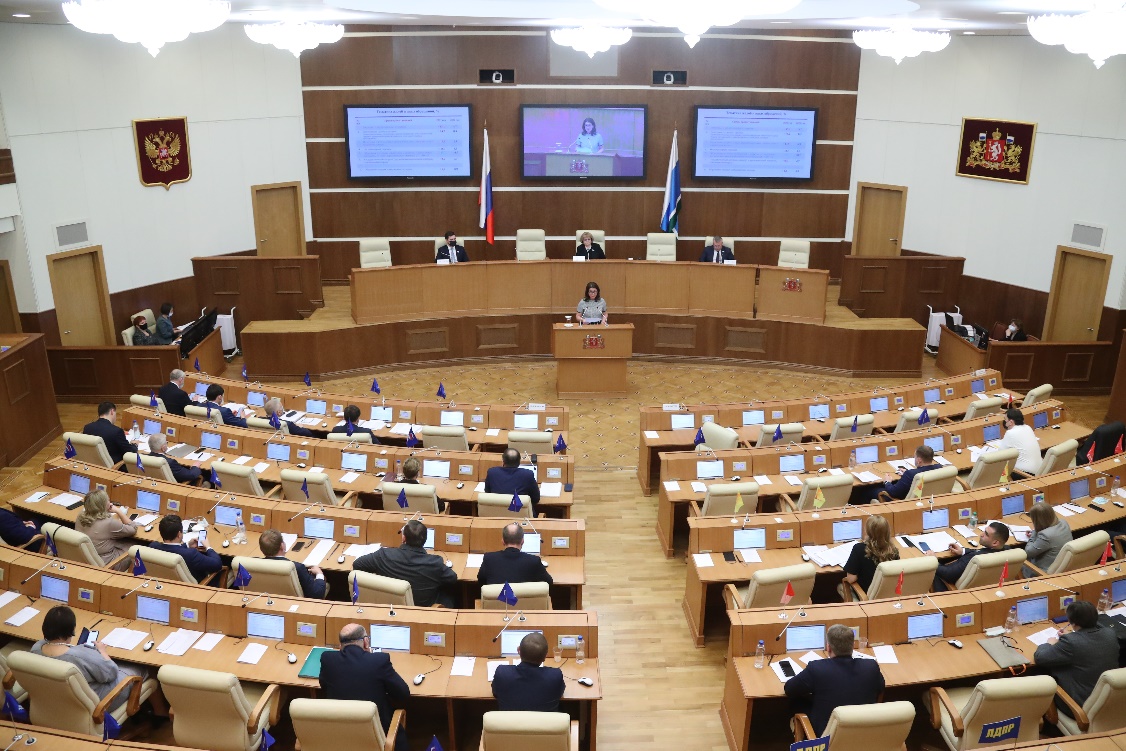 Ежегодный доклад о результатах деятельности Уполномоченного с оценкой условий осуществления предпринимательской деятельности в Свердловской области и предложениями о совершенствовании правового положения предпринимателей и предложения в Доклад федерального бизнес-омбудсмена Президенту Российской Федерации
Заключения Уполномоченного на региональные и муниципальные НПА, в том числе в рамках процедуры оценки регулирующего воздействия

Мотивированные предложения о принятии / внесении изменений в региональные и муниципальные НПА
18
Доклады бизнес-омбудсменов
26 мая 2022 года Уполномоченный при Президенте Российской Федерации по защите прав предпринимателей Б.Ю. Титов передал Президенту России В.В. Путину юбилейный, 10-й ежегодный доклад о проблемах российского бизнеса и возможностях их решения (размещен на сайте: http://ombudsmanbiz.ru)
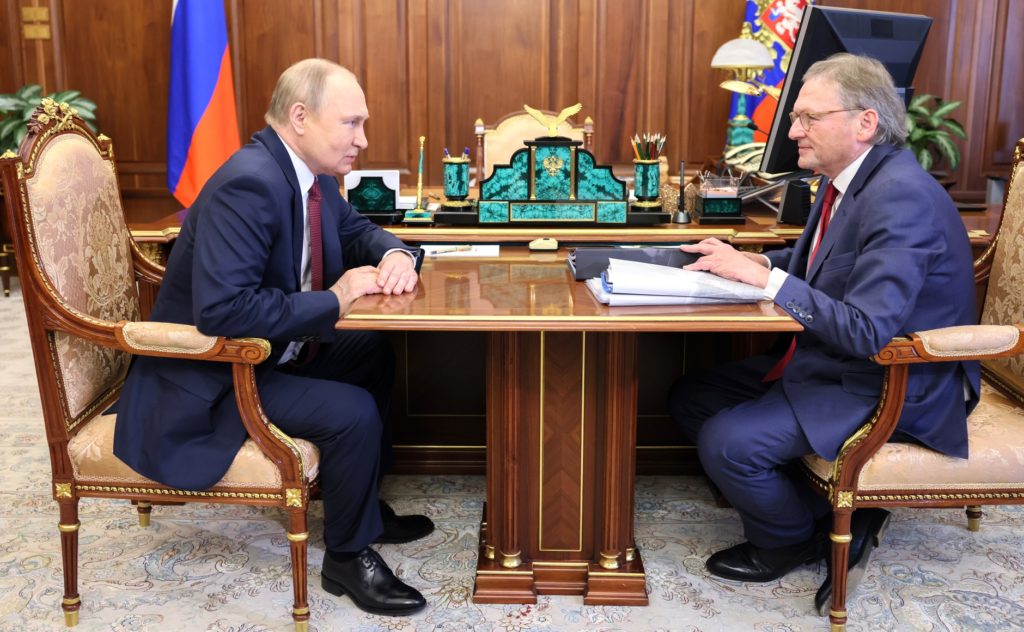 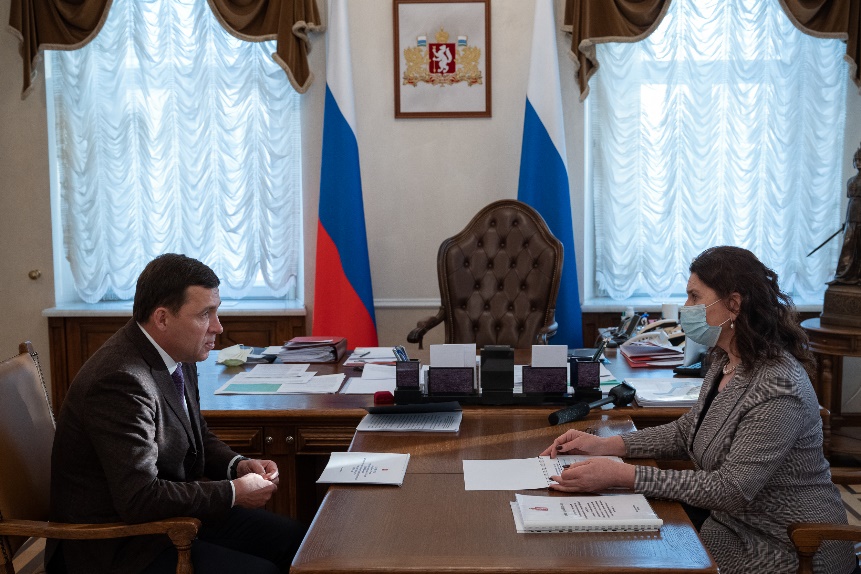 Доклад бизнес-омбудсмена в Свердловской области за 2022 год передан Губернатору Свердловской области 27 января 2023 года (размещен на сайте: https://uzpp.midural.ru/article/show/id/134)
19
Результат конструктивного диалога 
бизнеса и власти в 2021–2022 гг.
Не принят федеральный закон о создании единого оператора на рынке цифровой рекламы

 Сохранена до 2026 года возможность оспаривания кадастровой стоимости через специальную комиссию

 В Свердловской области до 2025 года продлены налоговые преференции по налогу на имущество, исходя из кадастровой стоимости

 Сохранена до 2025 года 50 % налоговая льгота по транспортному налогу для международных грузоперевозчиков, смягчены критерии по численности и уровню заработной платы для ее применения, закону придана обратная сила

 Продлены до 2024 года налоговые каникулы для вновь зарегистрированных ИП на ПСН и УСН с расширением списка видов деятельности

 Введены налоговые льготы для участников региональных инвестпроектов с наиболее комфортными условиями для инвесторов

 Продлен мораторий на проведение проверок
20
Над чем продолжаем системно работать:
I. Налоговый контроль и администрирование
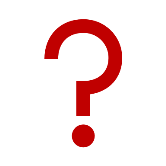 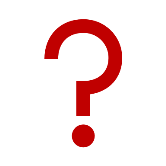 Системные затруднения бизнеса
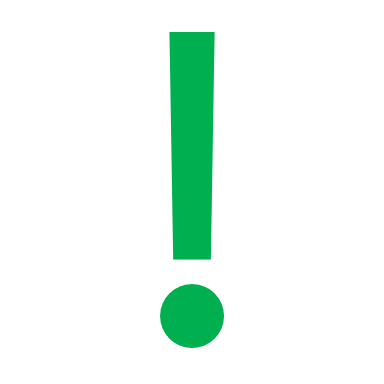 Закрепить в НК РФ: 
нарушение сроков проведения налоговой проверки =  грубое нарушение, 
решение подлежит отмене, 
результаты налоговой проверки признаются недействительными, 
 добытые за пределами срока проверки доказательства – недопустимыми
21
Над чем продолжаем системно работать:
I. Налоговый контроль и администрирование
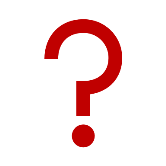 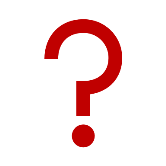 Системные затруднения бизнеса
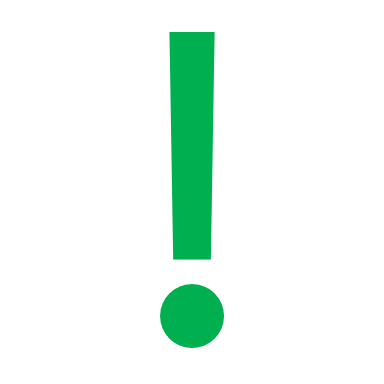 Нормативно урегулировать порядок проведения предпроверочного анализа

Приостановление расходных операций по счетам и запрет отчуждения имущества заменить банковскими гарантиями, залогами, поручительствами
22
Над чем продолжаем системно работать:
II. Потребность в региональных налоговых мерах поддержки
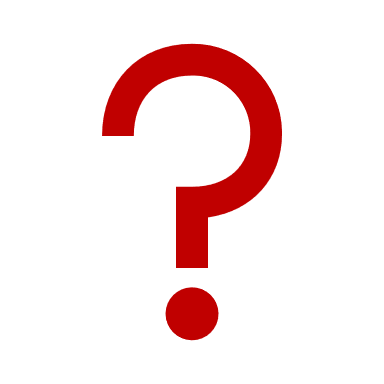 Системные затруднения бизнеса
Проработать вопрос о расширении круга получателей инвестиционного налогового вычета в Свердловской области с 2023 года
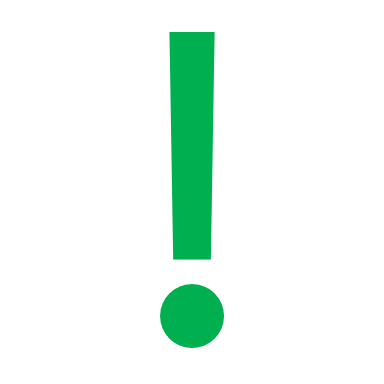 23
Над чем продолжаем системно работать:
III. ЖКХ и тарифы
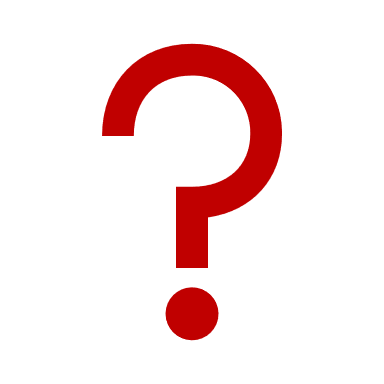 Системные затруднения бизнеса
Инициировать внесение изменений в  Правила коммерческого учета объема или массы ТКО и постановление Правительства РФ  от 12.11.2016 № 1156

Доработать и принять проект постановления Правительства РФ«Об утверждении Правил определения нормативов накопления ТКО…»
 
Установить расчетную единицу «1 сотрудник» для всех предприятий торговли, исключая рынки (продовольственные, промтоварные, универсальные) и торговлю с машин, лотков
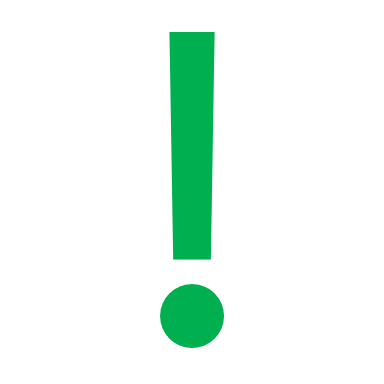 24
Инфраструктура правозащитного института
Уполномоченный по защите прав предпринимателей в Свердловской области
Аппарат Уполномоченного11 штатных единиц
Общественный экспертный совет при Уполномоченном
23 человека
Экспертные организации Уполномоченного (pro bono publico)
Общественная приемная Уполномоченного при Президенте 
Российской Федерации по защите прав предпринимателей г. Екатеринбург

Общественные приемные Уполномоченного
г. Каменск-Уральский, г. Нижний Тагил, г. Краснотурьинск, 
г. Невьянск, г. Новоуральск, г. Верхняя Пышма, г. Реж
Общественные помощники Уполномоченного 
 
18 помощников в 17 муниципалитетах, 12 отраслевых помощников-экспертов
25
Общественные помощники
18 помощников в 17 муниципальных образованиях:

МО город Алапаевск
Каменск-Уральский ГО
Качканарский ГО
ГО «город Ирбит»
МО город Нижний Тагил 
ГО Красноуральск 
ГО Верхняя Пышма
Берёзовский ГО
Полевской ГО
Горноуральский ГО
ГО Заречный
ГО Краснотурьинск
Невьянский ГО
Режевской ГО
ГО Красноуфимск
Асбестовский ГО
Новоуральский ГО
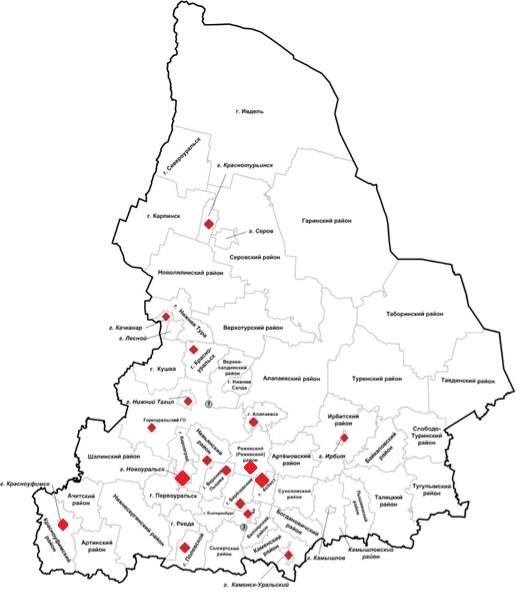 12 помощников-экспертов в сферах:

строительство
пожарная безопасность
здравоохранение
энергетика
ЖКХ
цифровые технологии
индустрия красоты
оценочная деятельность
фитнес-индустрия
общественное питание
альтернативные (внесудебные) способы урегулирования конфликтов
демонстрация кинофильмов
7 общественных приемных: 

г. Каменск-Уральский, г. Нижний Тагил, г. Краснотурьинск, г. Невьянск, г. Верхняя Пышма, г. Реж, г. Новоуральск
26
Способы обратиться
Жалоба, обращение: 
– через сайт Уполномоченного uzpp.midural.ru (раздел «Отправить письмо» в основном меню)
– по почте 620004, г. Екатеринбург, ул. Малышева, д. 101
– по электронной почте Sverdlovsk@ombudsmanbiz.ru

Индивидуальный прием: 
очно и по ВКС по средам с 10.00 до 17.00 часов 
запись по тел.: (343) 223-62-74

Онлайн-консультации в центрах «Мой бизнес» 
онлайн-запись на портале 66msp.ru

Совместные приемы с органами власти: 
график на официальном сайте Уполномоченного uzpp.midural.ru

Через общественных помощников:
в муниципальных образованиях и отраслевых экспертов
27
Онлайн-связь
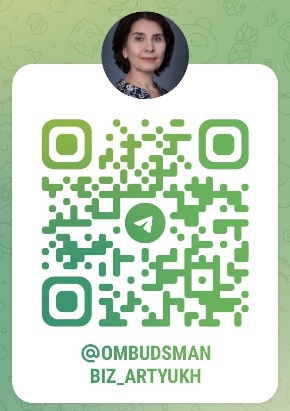 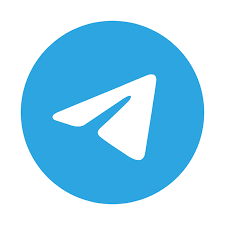 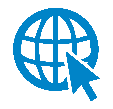 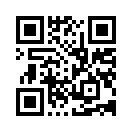 Telegram-канал:
Сайт: https://uzpp.midural.ru
t.me/ombudsmanbiz_Artyukh
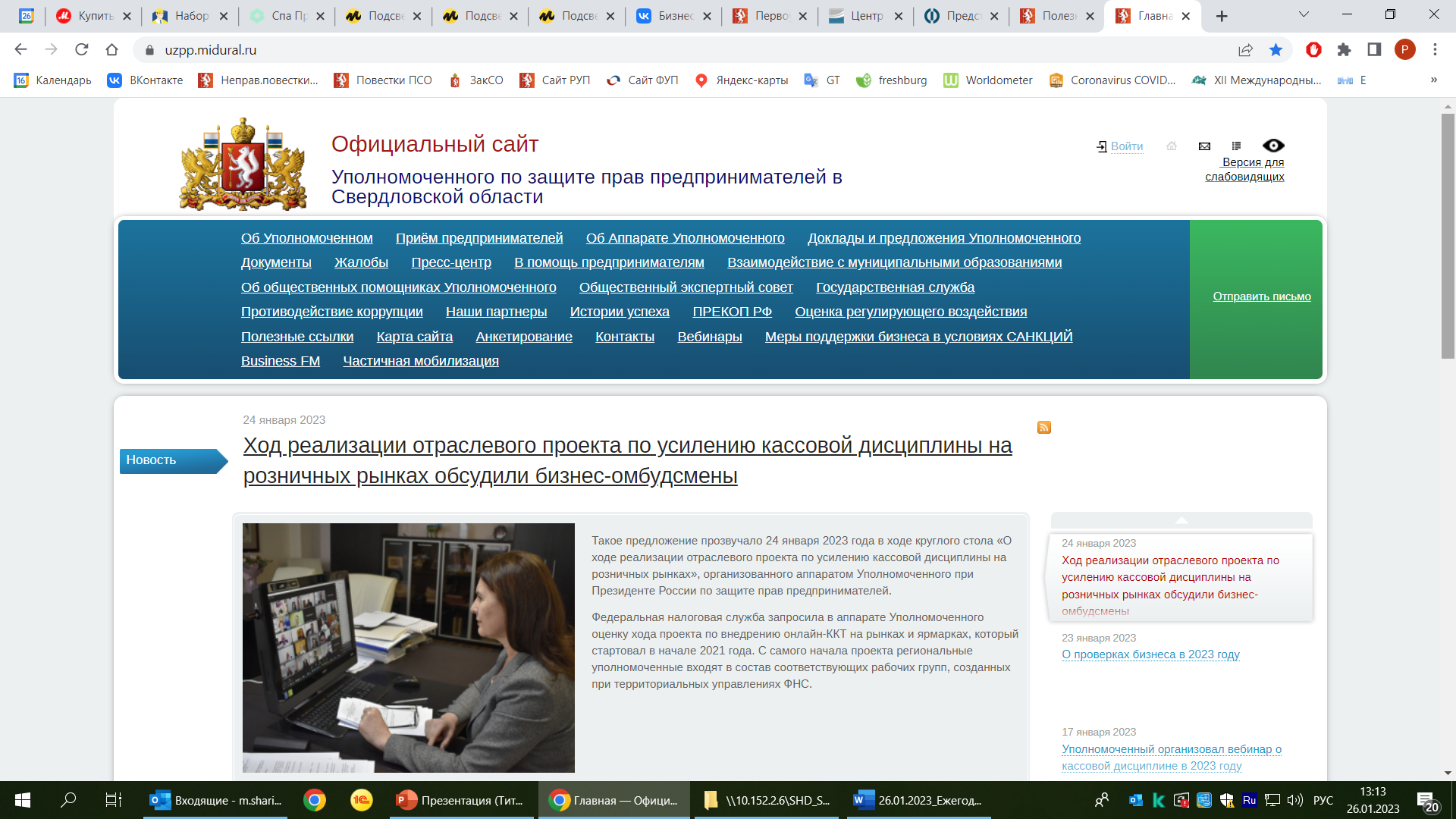 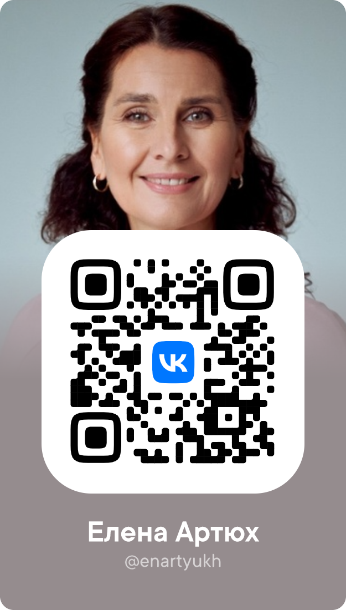 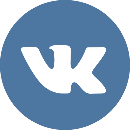 Личная страница:
https://vk.com/ENArtyukh
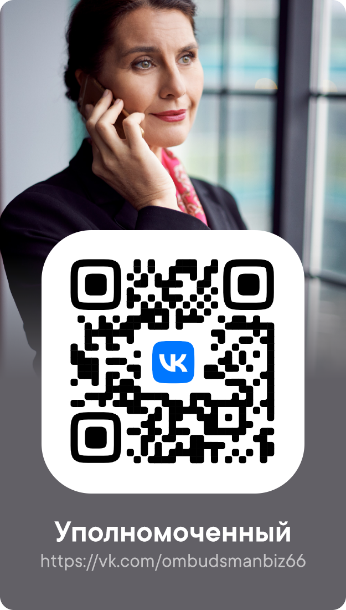 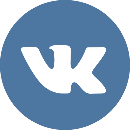 Группа Уполномоченного:
https://vk.com/ombudsmanbiz66
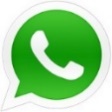 Через общественных помощников связь с > 3 000 предпринимателей в чатах
28
Раздел «В помощь предпринимателям» http://uzpp.midural.ru/article/show/id/130
Тематические разделы:


 Авторские права
Алгоритмы действий инвестора по подключению к сетям и при регистрации прав собственности
Банки
Внешнеэкономическая деятельность
Государственная поддержка
Государственный контроль и надзор
Закупки
Кадастровая оценка
Маркировка
Налоги и налогообложение
Обращение с ТКО
Ответы и разъяснения Уполномоченного при Президенте Российской Федерации по защите прав предпринимателей Титова Б.Ю.
Персональные данные
Применение ККТ
Самозанятые
Связь и информационные технологии
Социальное предпринимательство
Социальное страхование и пенсионное обеспечение
Уголовное преследование
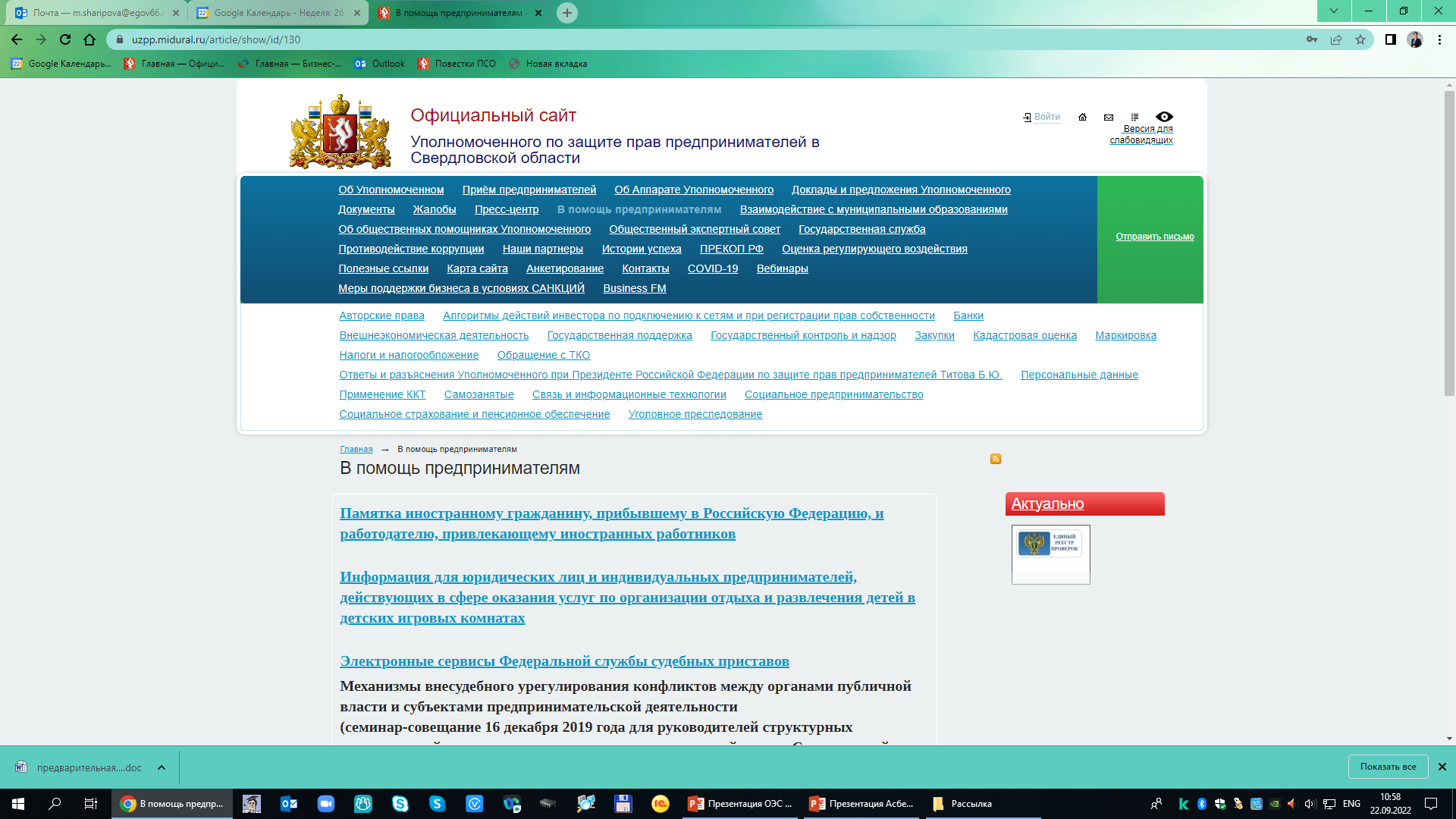 Информационные материалы, подготовленные Уполномоченным, Управлением Роскомнадзора по УрФО, УФНС, ФСС, ЦБ РФ, региональными министерствами и др.
29
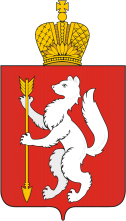 Благодарю за внимание!
Уполномоченный по защите прав предпринимателей в Свердловской области
Елена Николаевна Артюх

адрес: ул. Малышева, д. 101, оф. 206,
Екатеринбург, 620004
тел. (343) 223-08-09, 
сайт: http://uzpp.midural.ru/, эл. почта: Sverdlovsk@ombudsmanbiz.ru